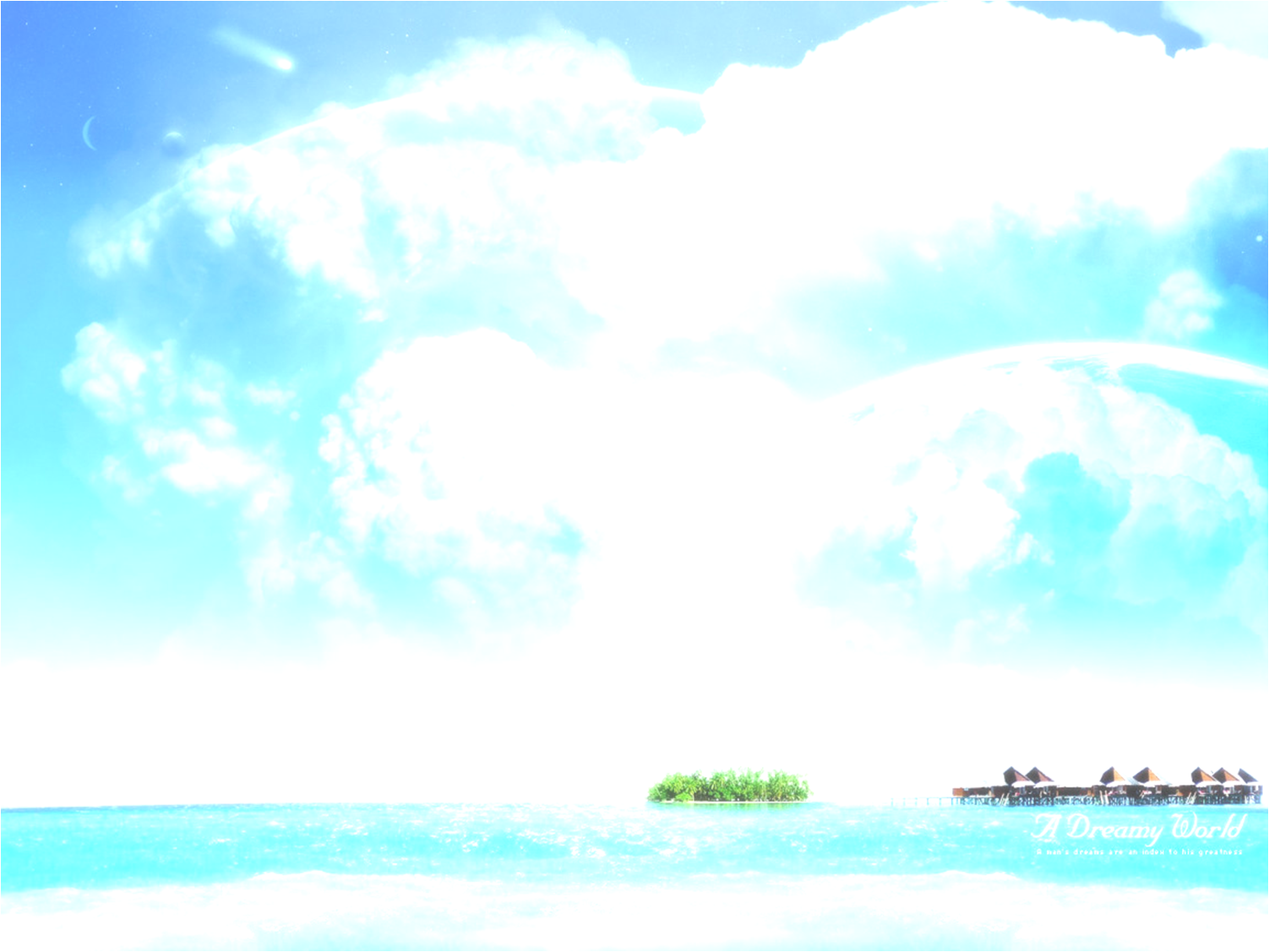 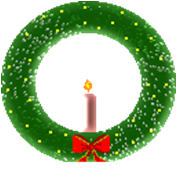 TRƯỜNG TH & THCS XUÂN LONG
Thứ hai ngày 15 tháng 11 năm 2021
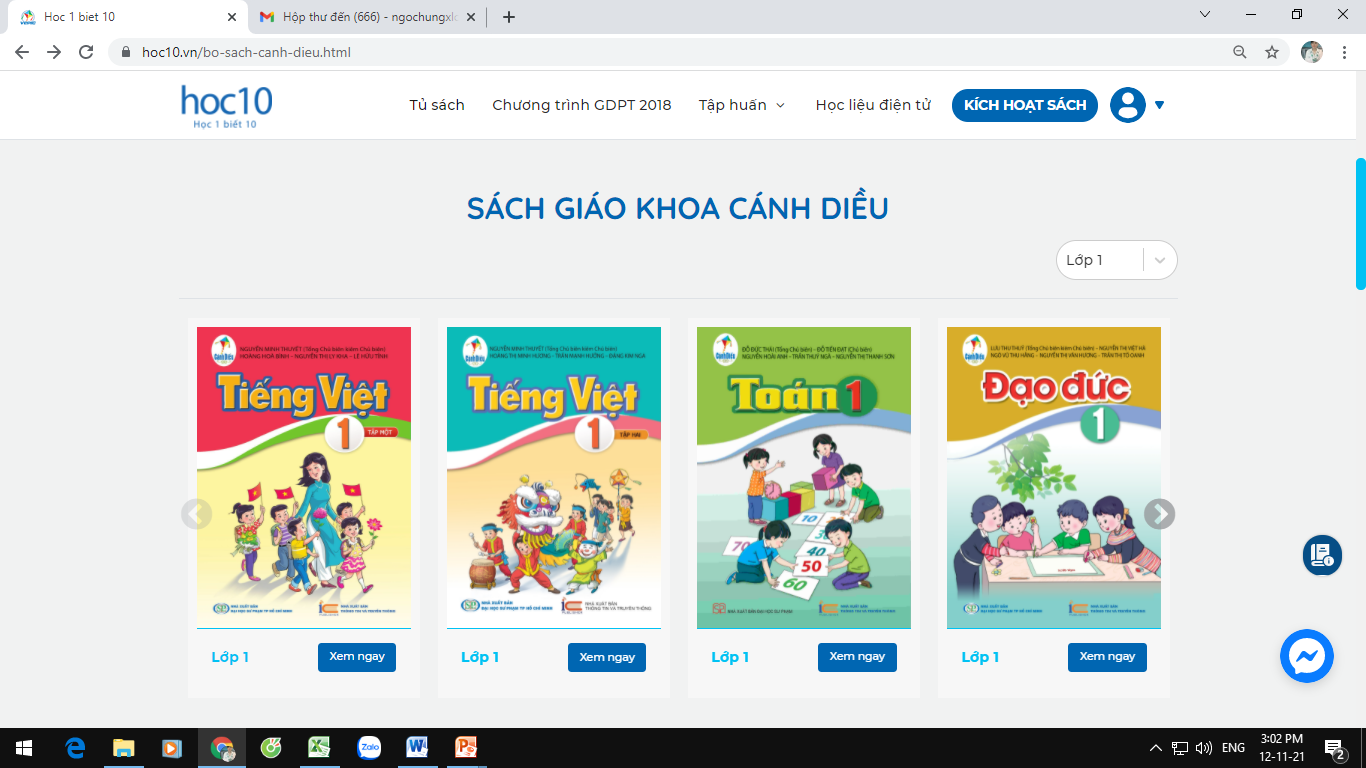 Phan Thị Ngọc Hưng
Thứ hai ngày 15 tháng 11 năm 2021
um             up
Tiếng Việt:
Thứ hai ngày 15 tháng 11 năm 2021
um
Tiếng Việt:
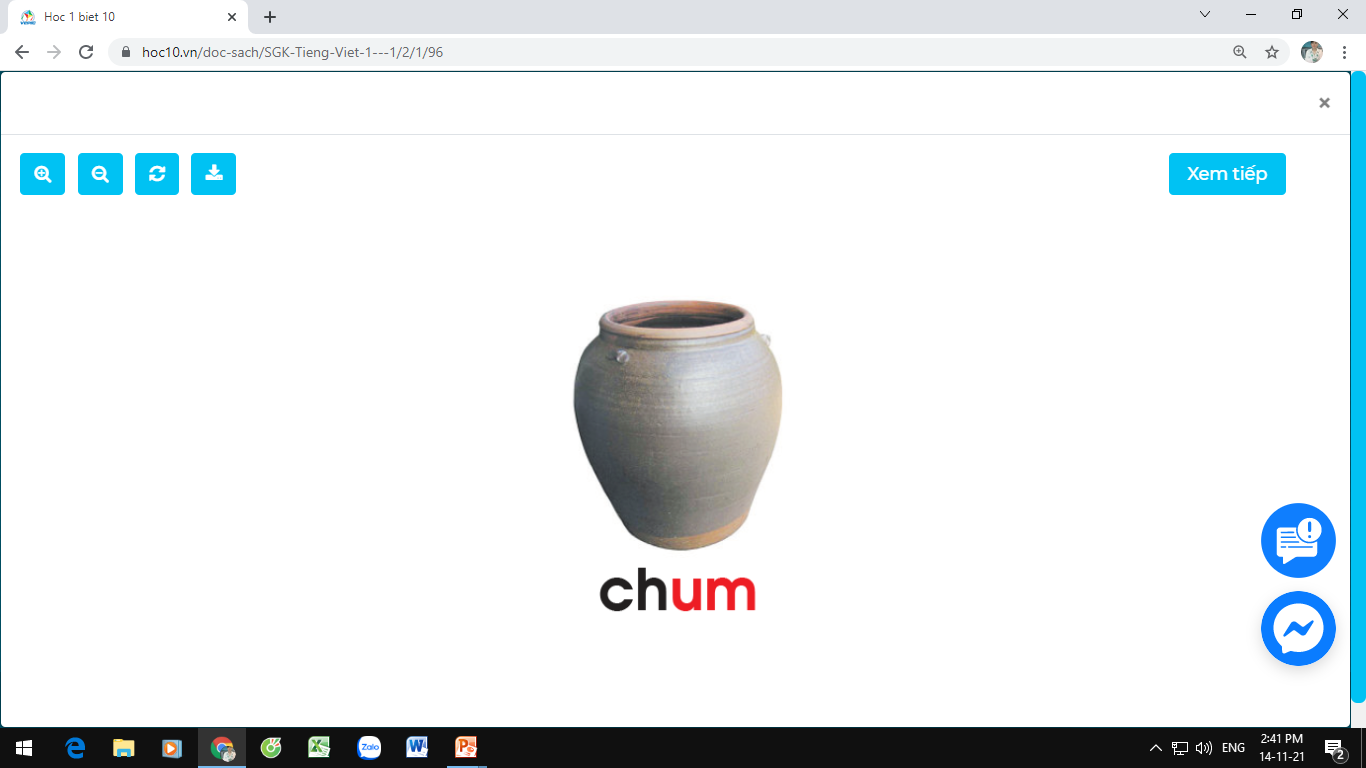 chum
Thứ hai ngày 15 tháng 11 năm 2021
up
Tiếng Việt:
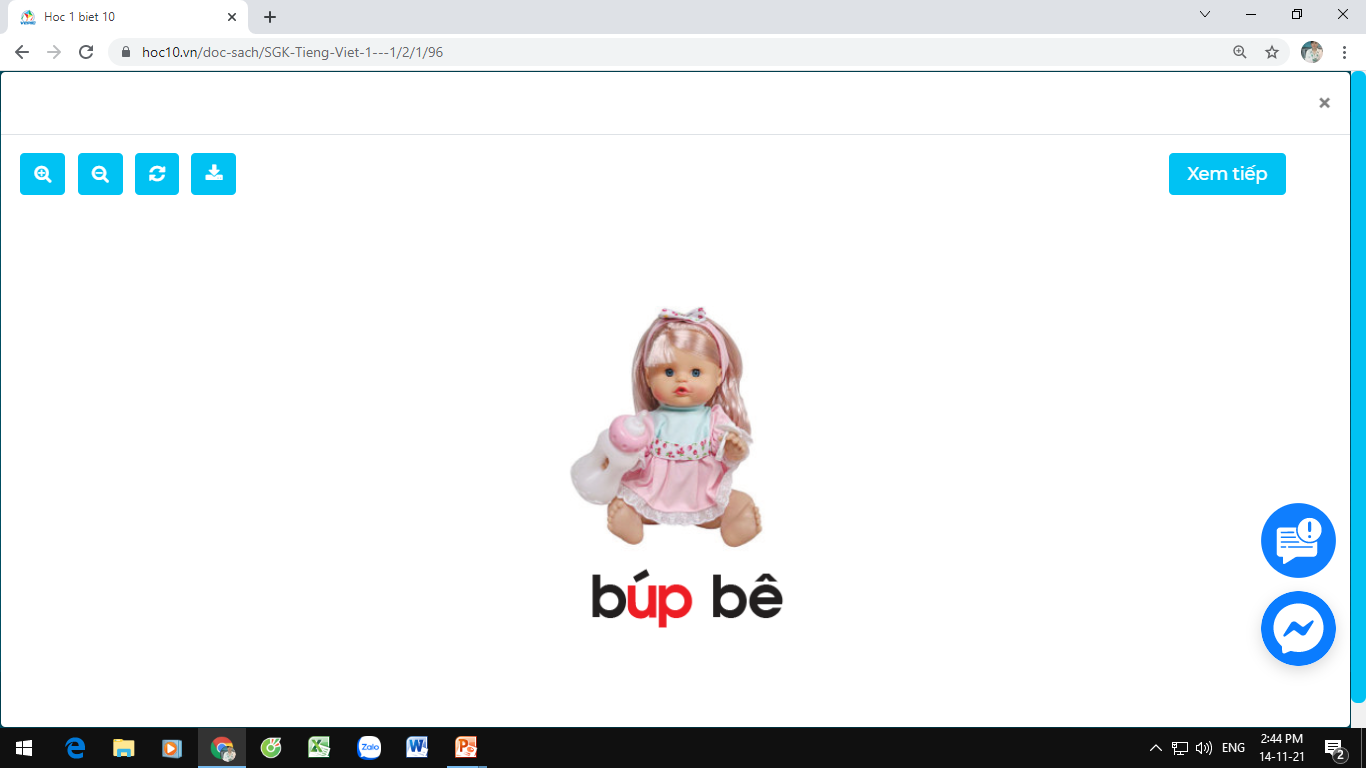 búp bê
Thứ hai ngày 15 tháng 11 năm 2021
um             up
Tiếng Việt:
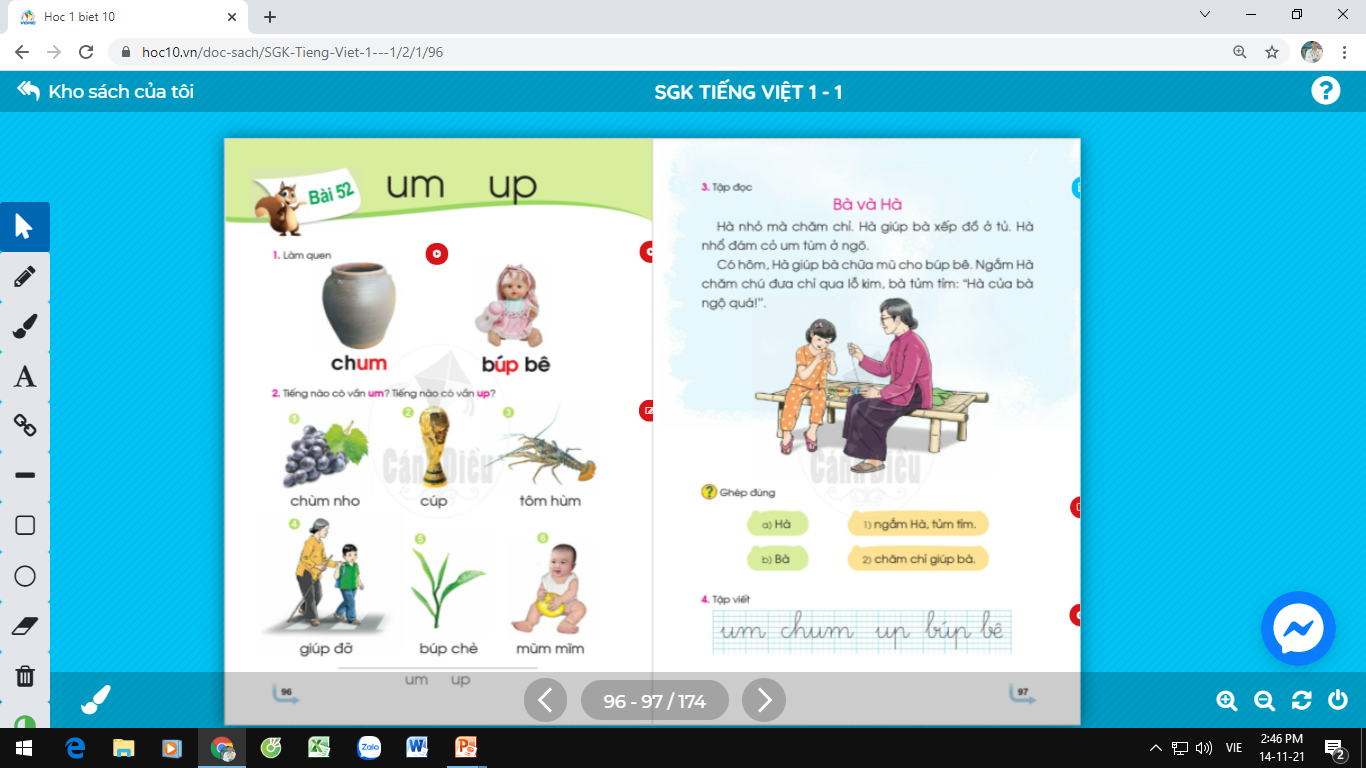 Thứ hai ngày 15 tháng 11 năm 2021
um             up
Tiếng Việt:
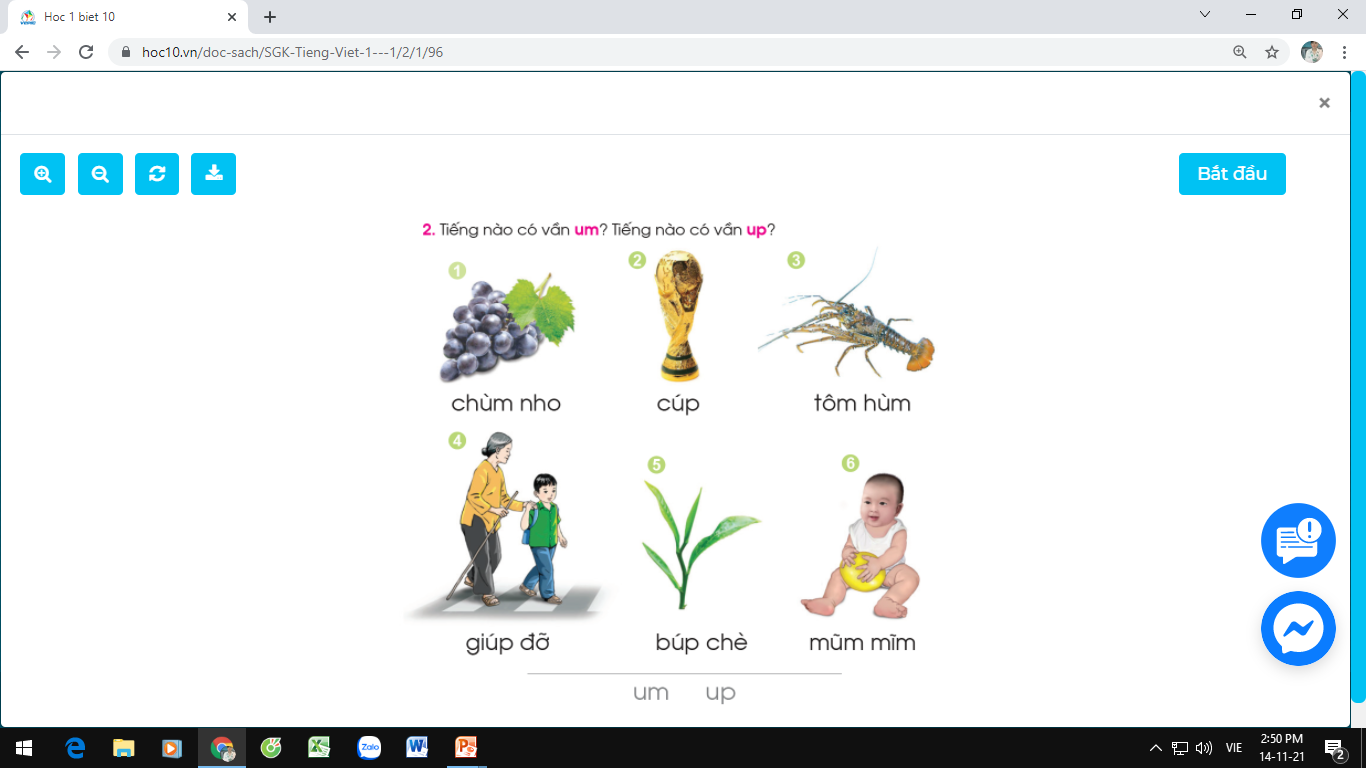 Thứ hai ngày 15 tháng 11 năm 2021
um             up
Tiếng Việt:
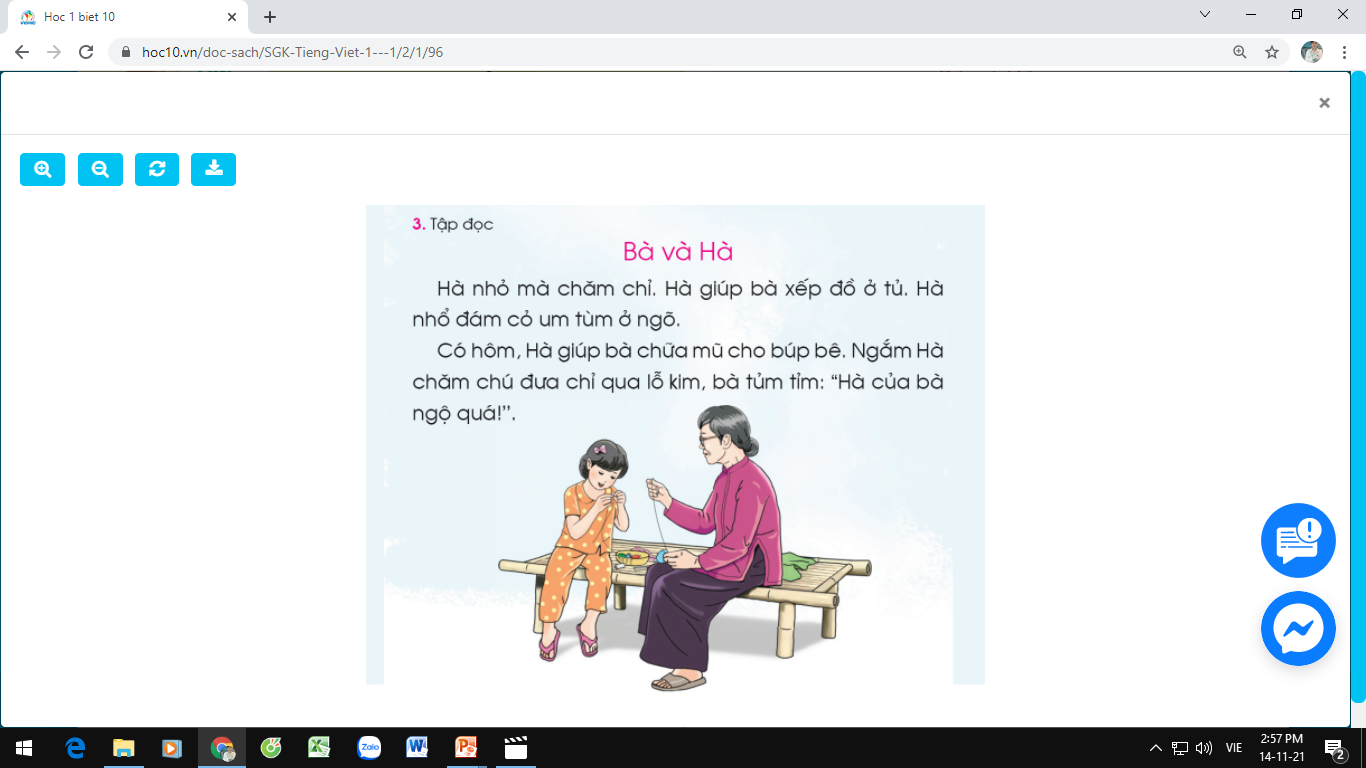 Thứ hai ngày 15 tháng 11 năm 2021
um             up
Tiếng Việt:
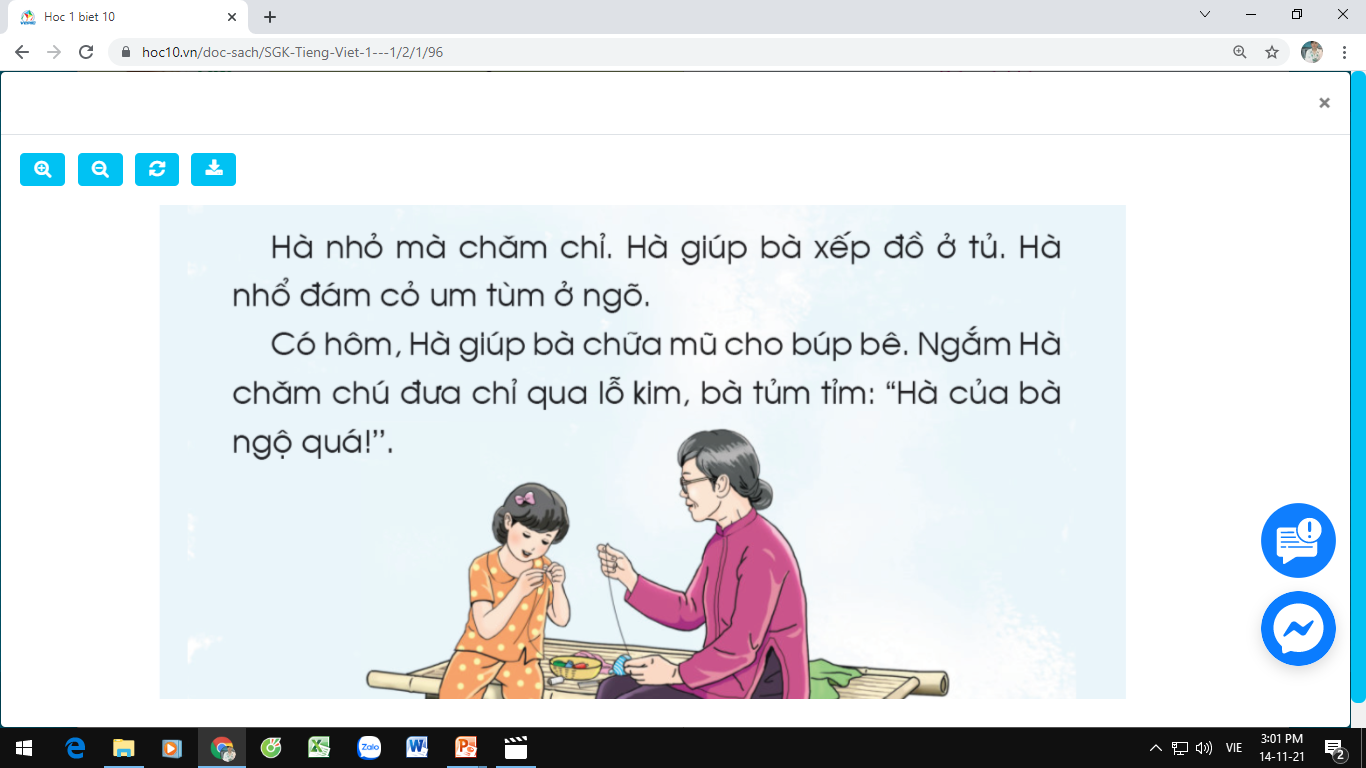 Thứ hai ngày 15 tháng 11 năm 2021
um             up
Tiếng Việt:
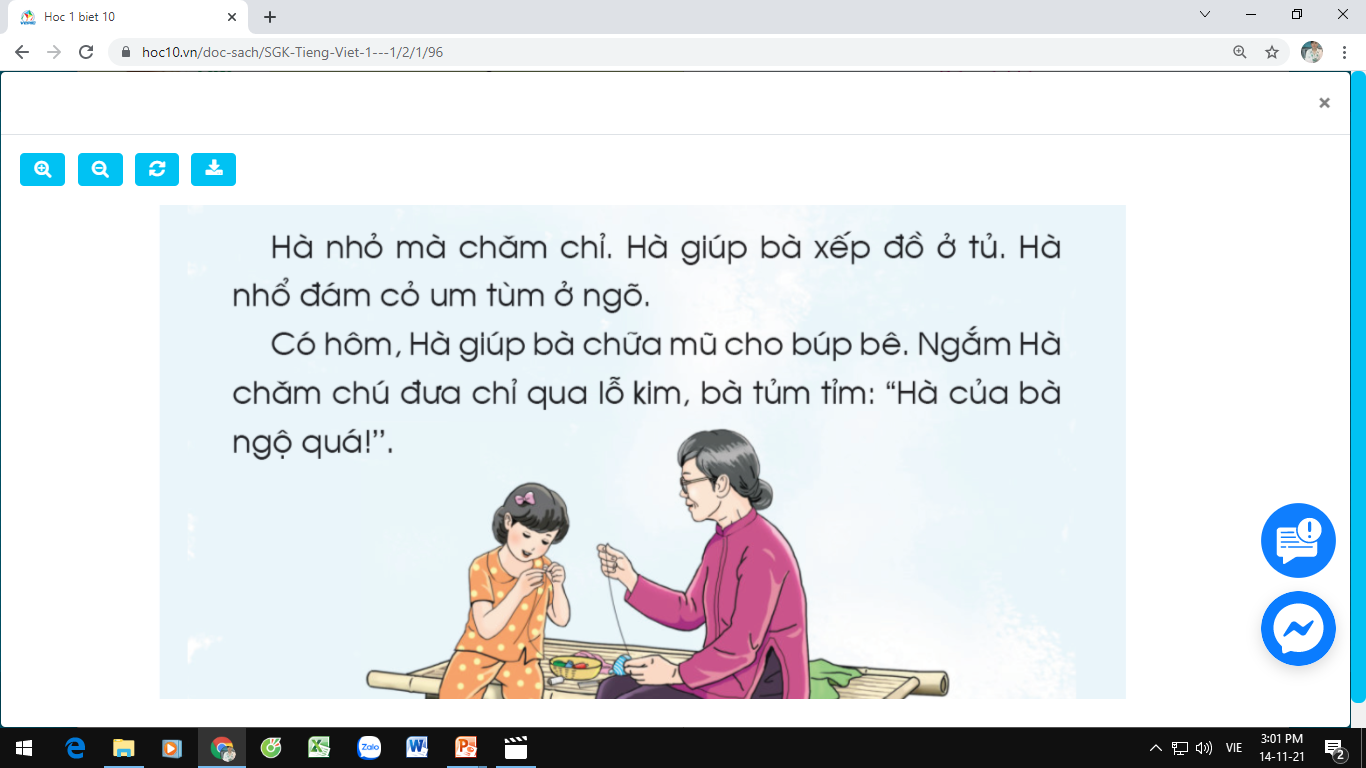 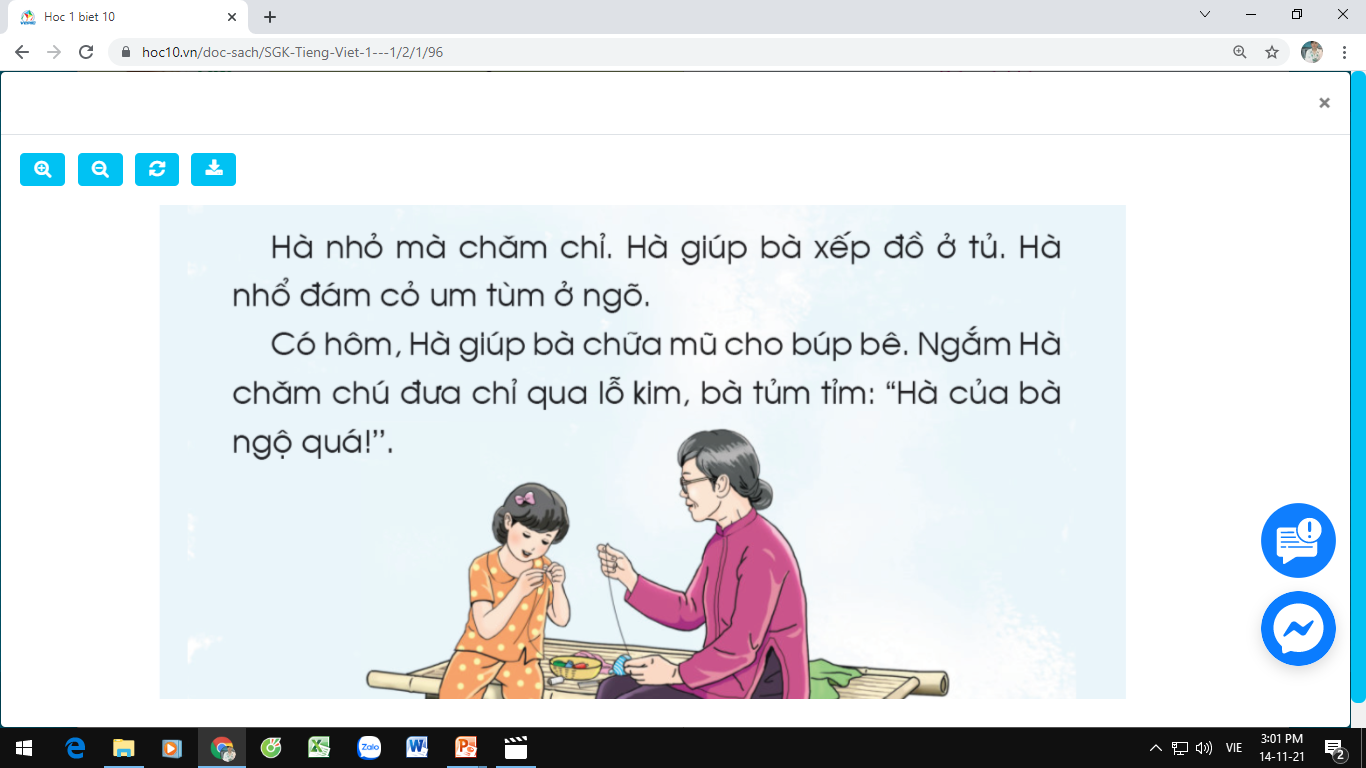 Thứ hai ngày 15 tháng 11 năm 2021
um             up
Tiếng Việt:
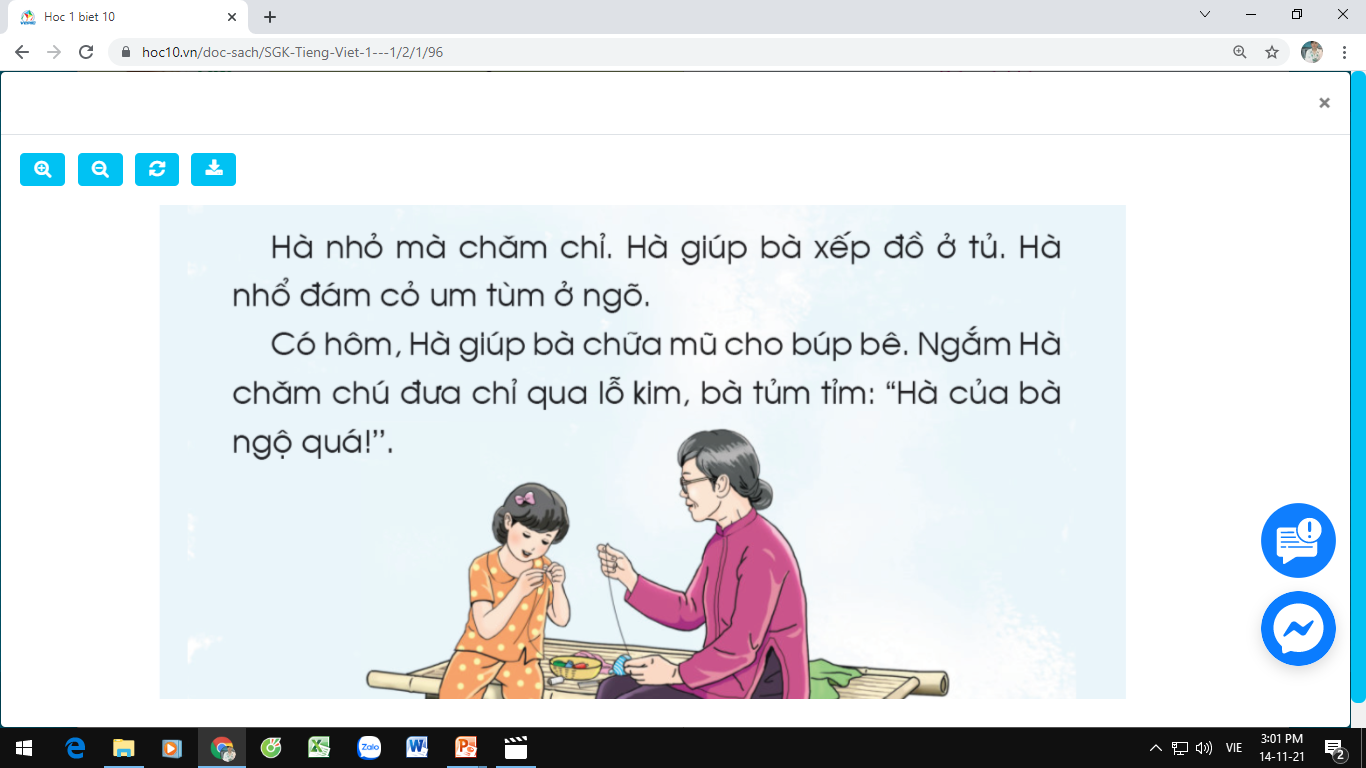 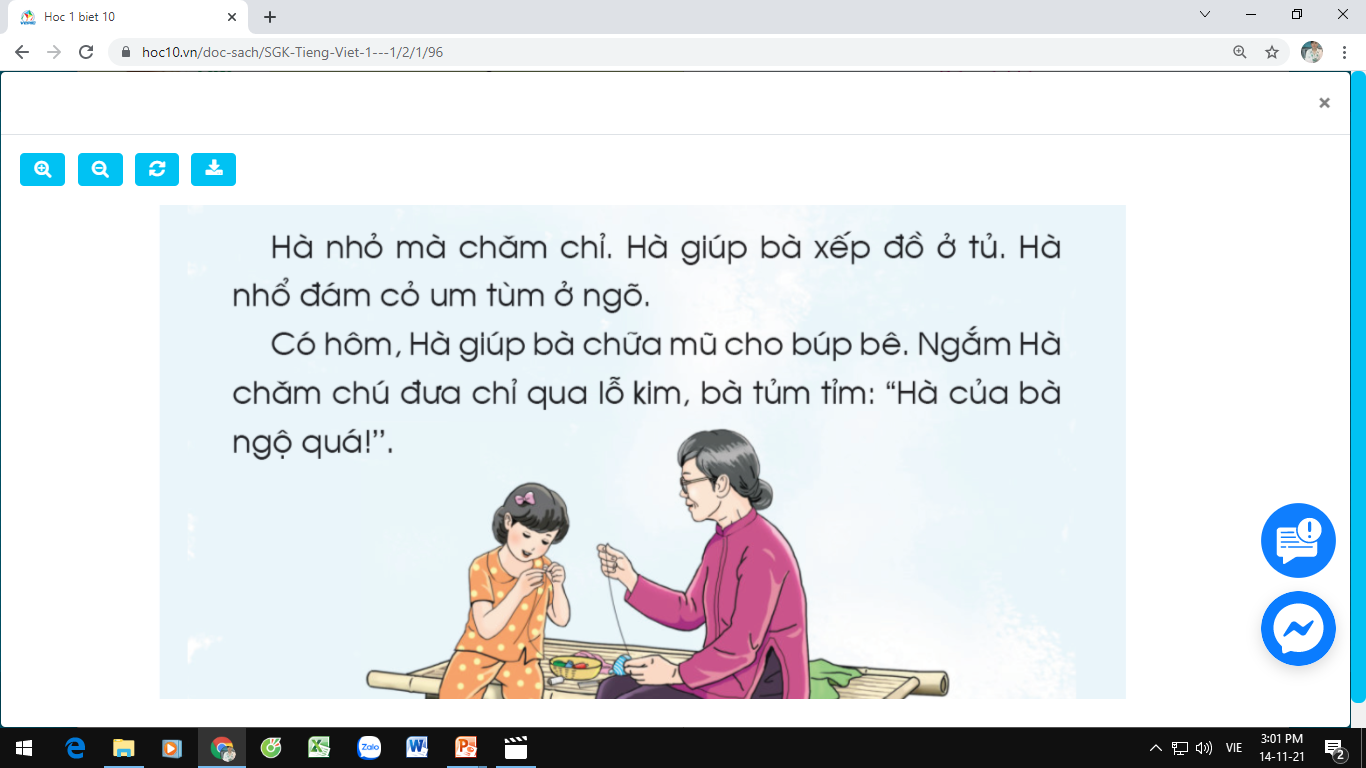 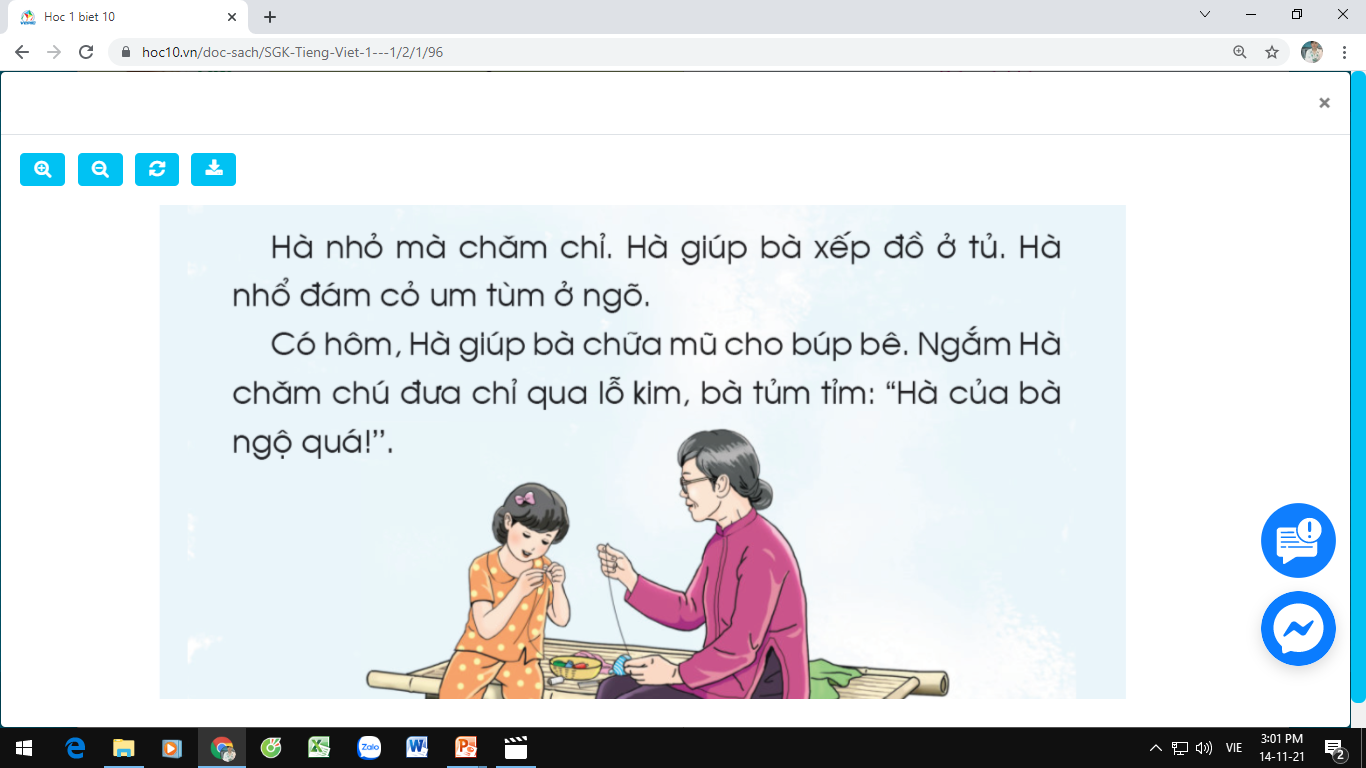 Thứ hai ngày 15 tháng 11 năm 2021
um             up
Tiếng Việt:
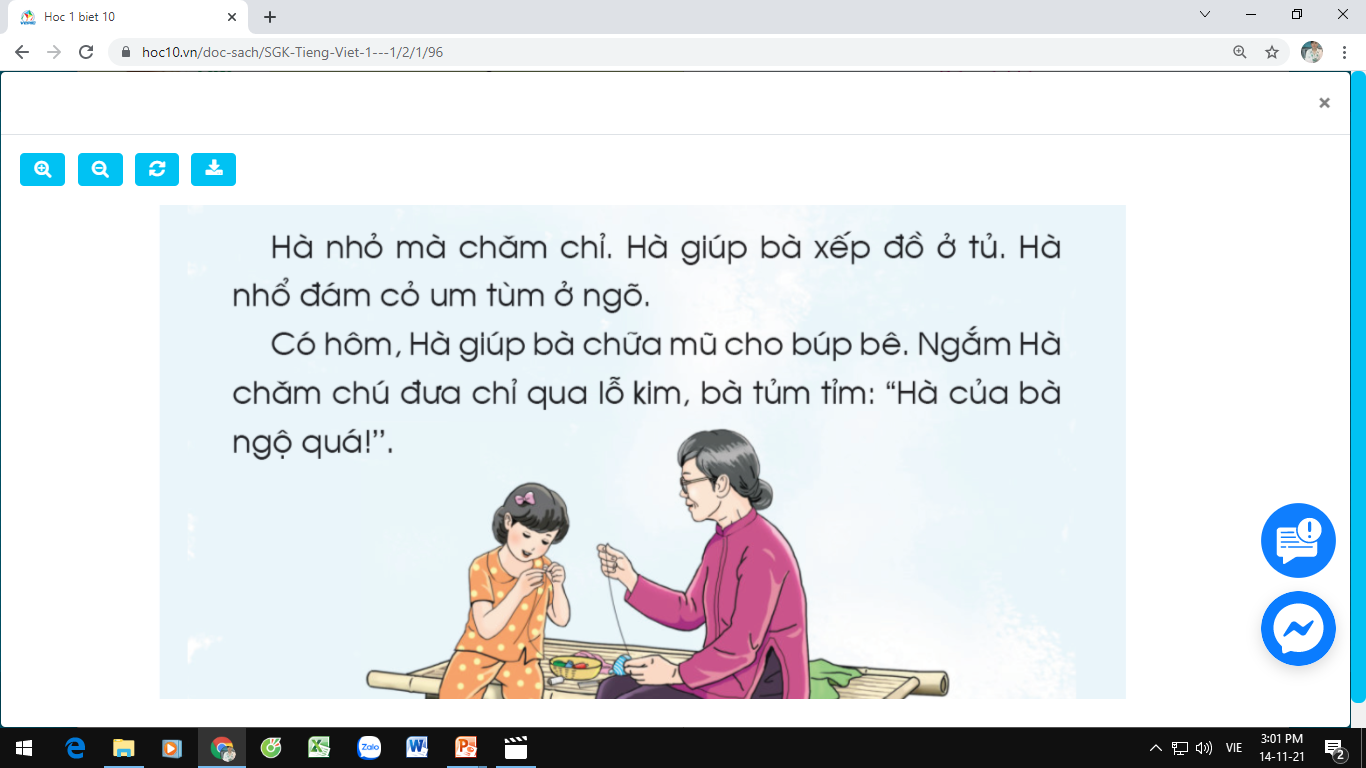 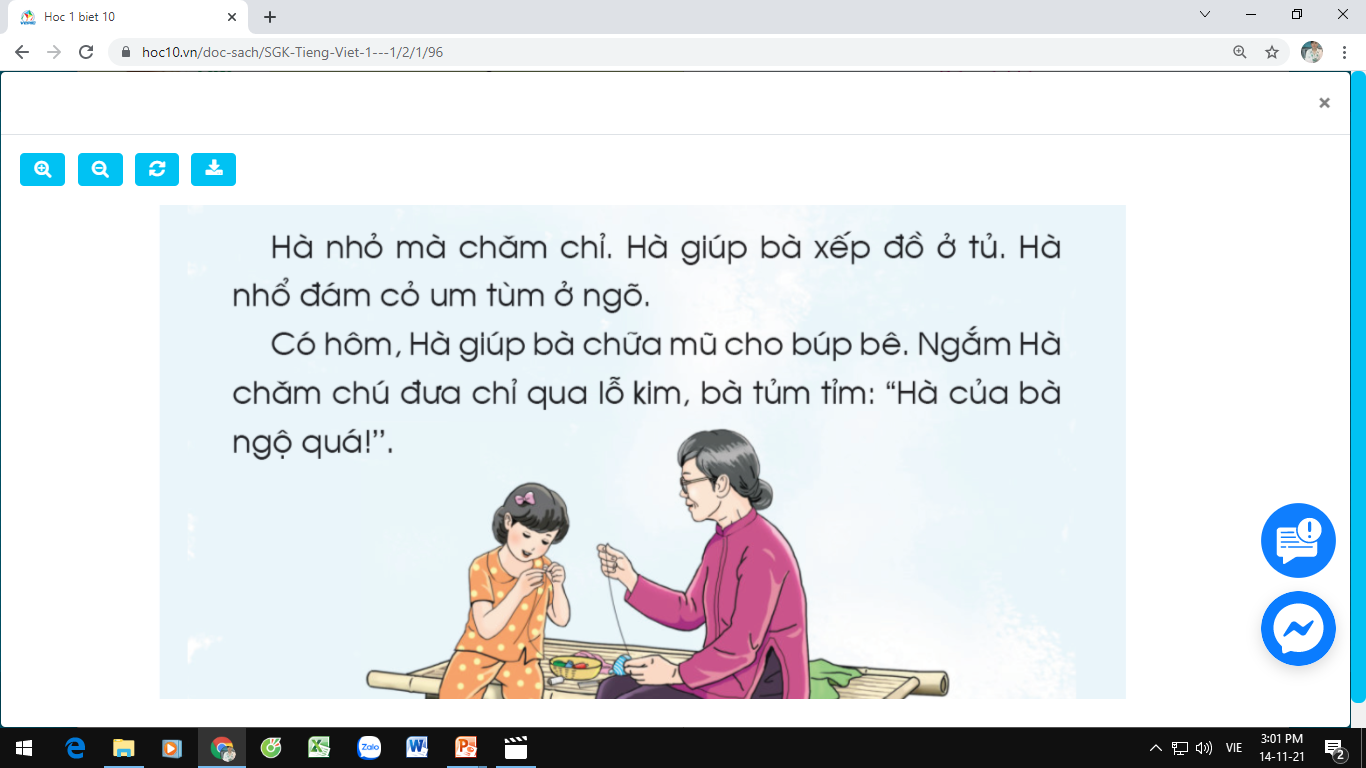 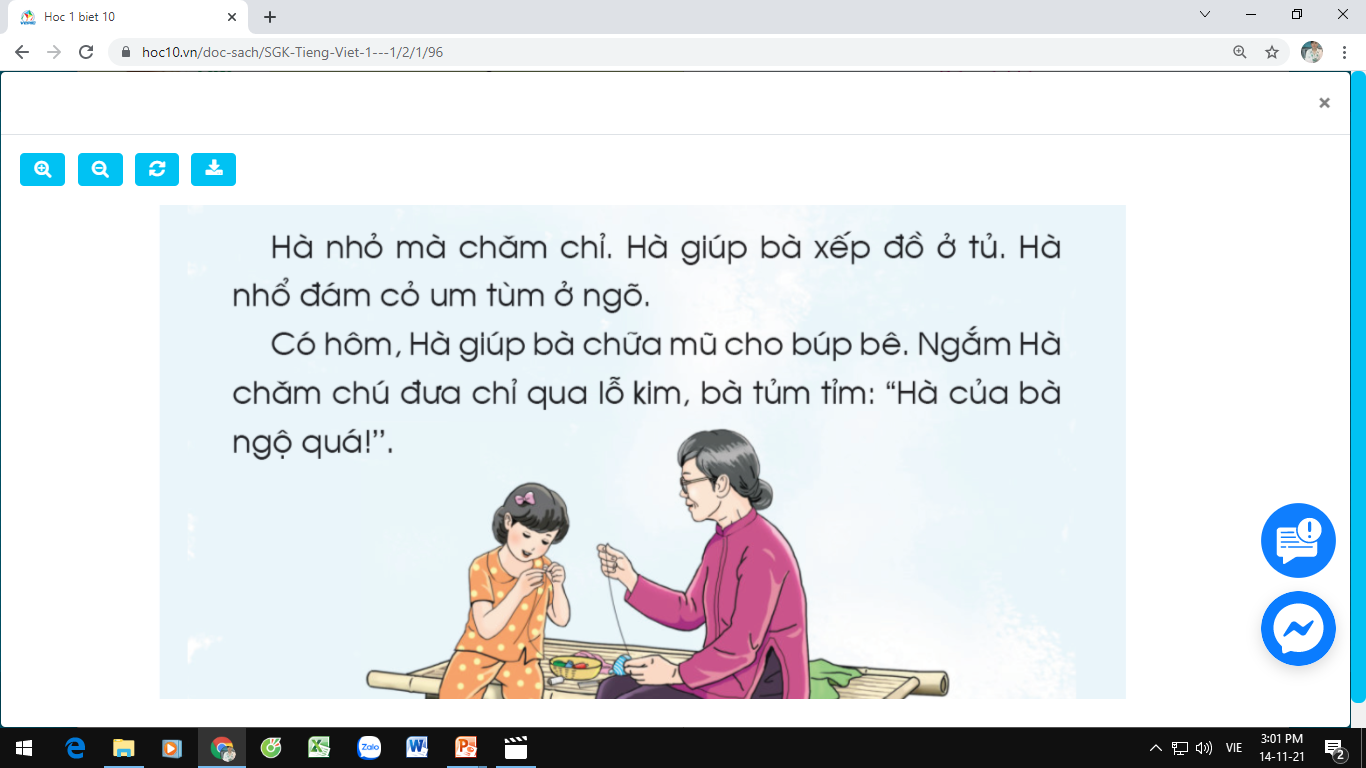 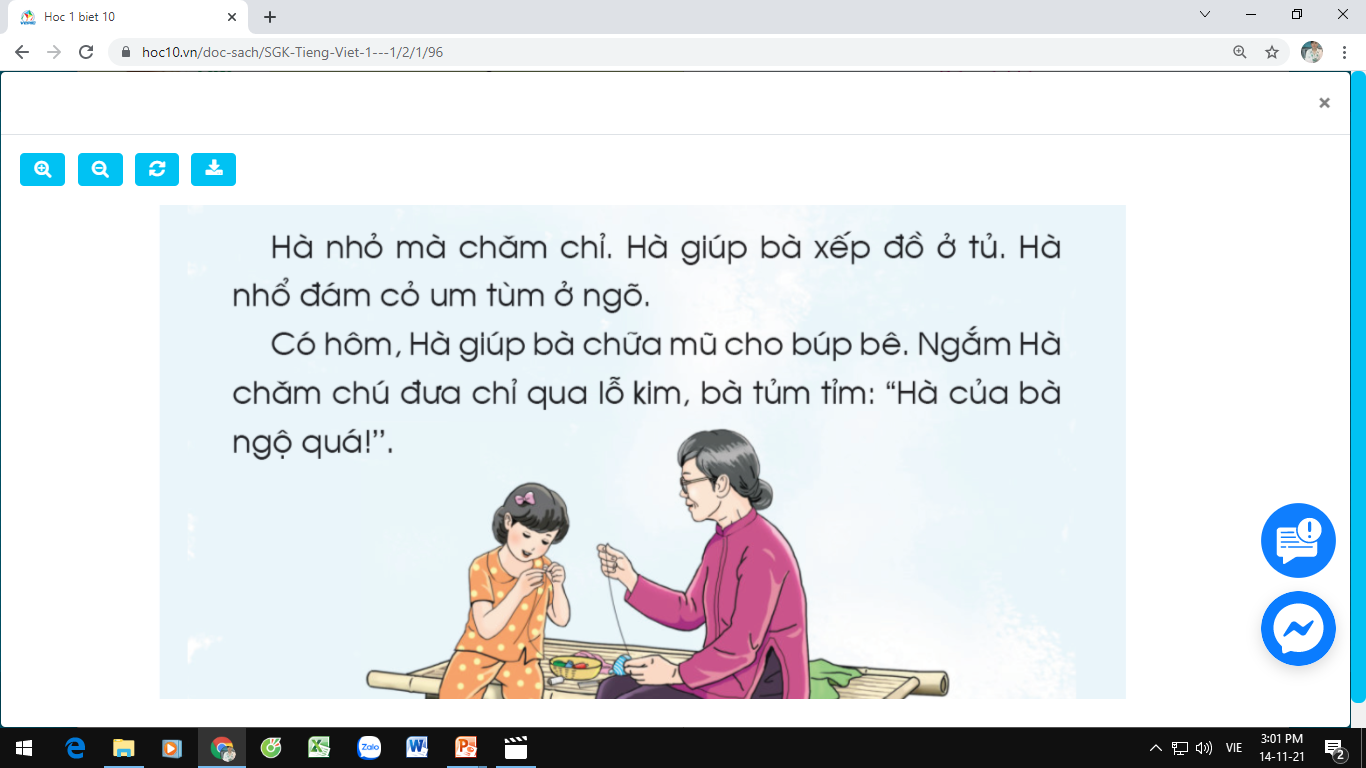 Thứ hai ngày 15 tháng 11 năm 2021
um             up
Tiếng Việt:
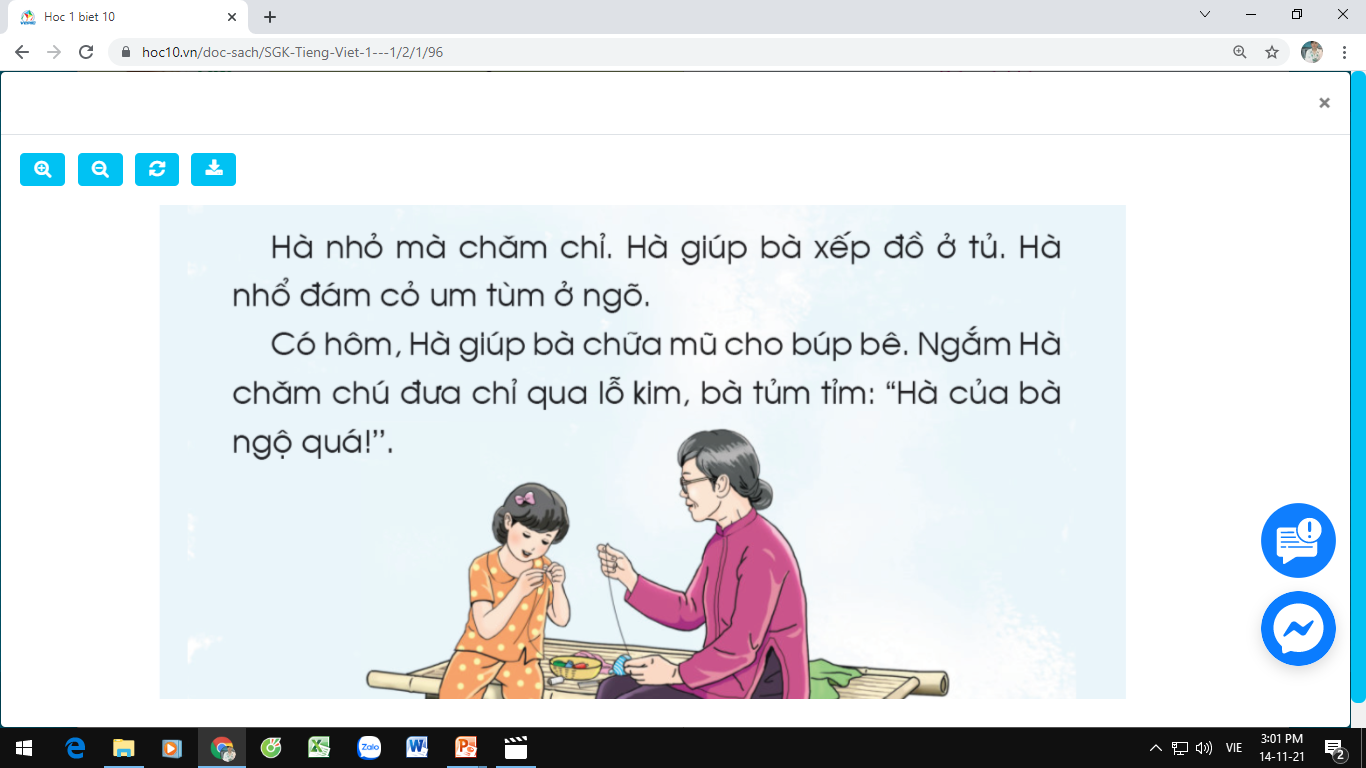 Thứ hai ngày 15 tháng 11 năm 2021
um             up
Tiếng Việt:
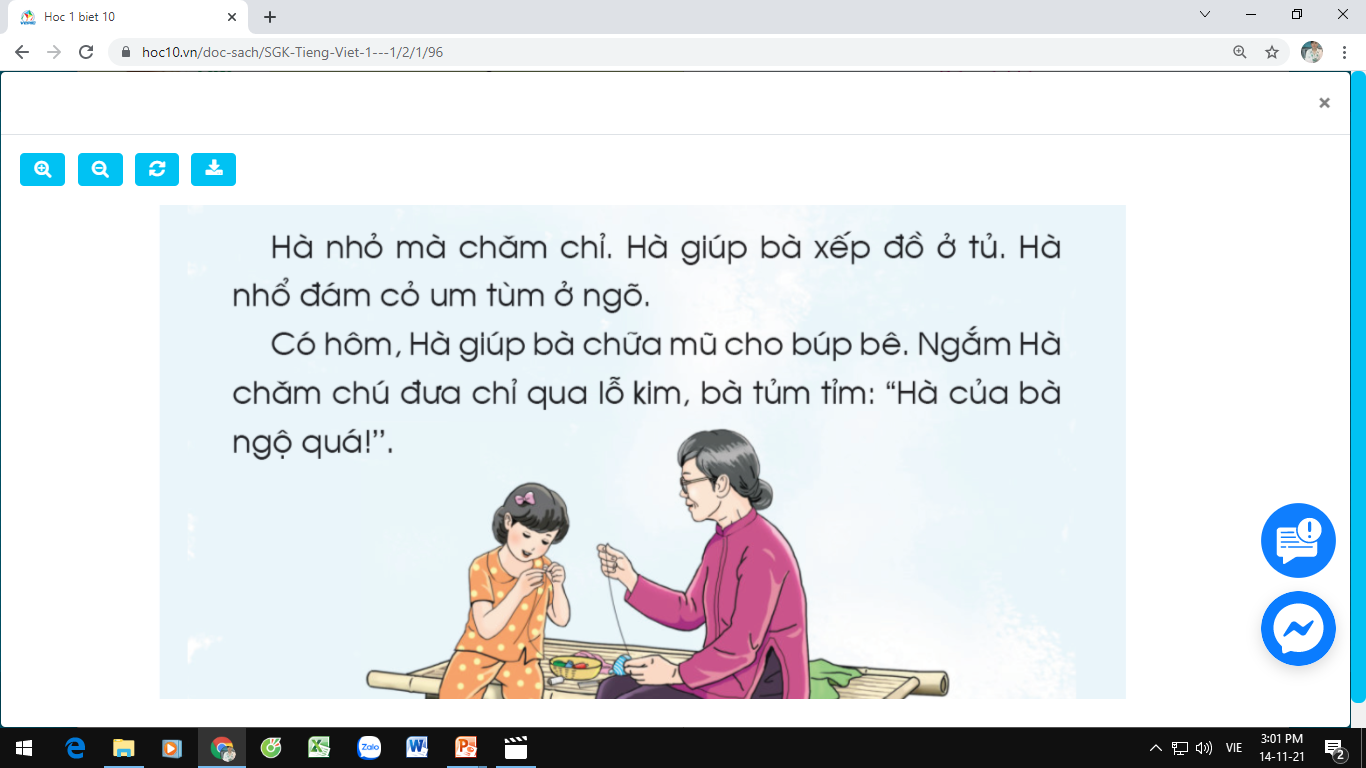 Thứ hai ngày 15 tháng 11 năm 2021
um             up
Tiếng Việt:
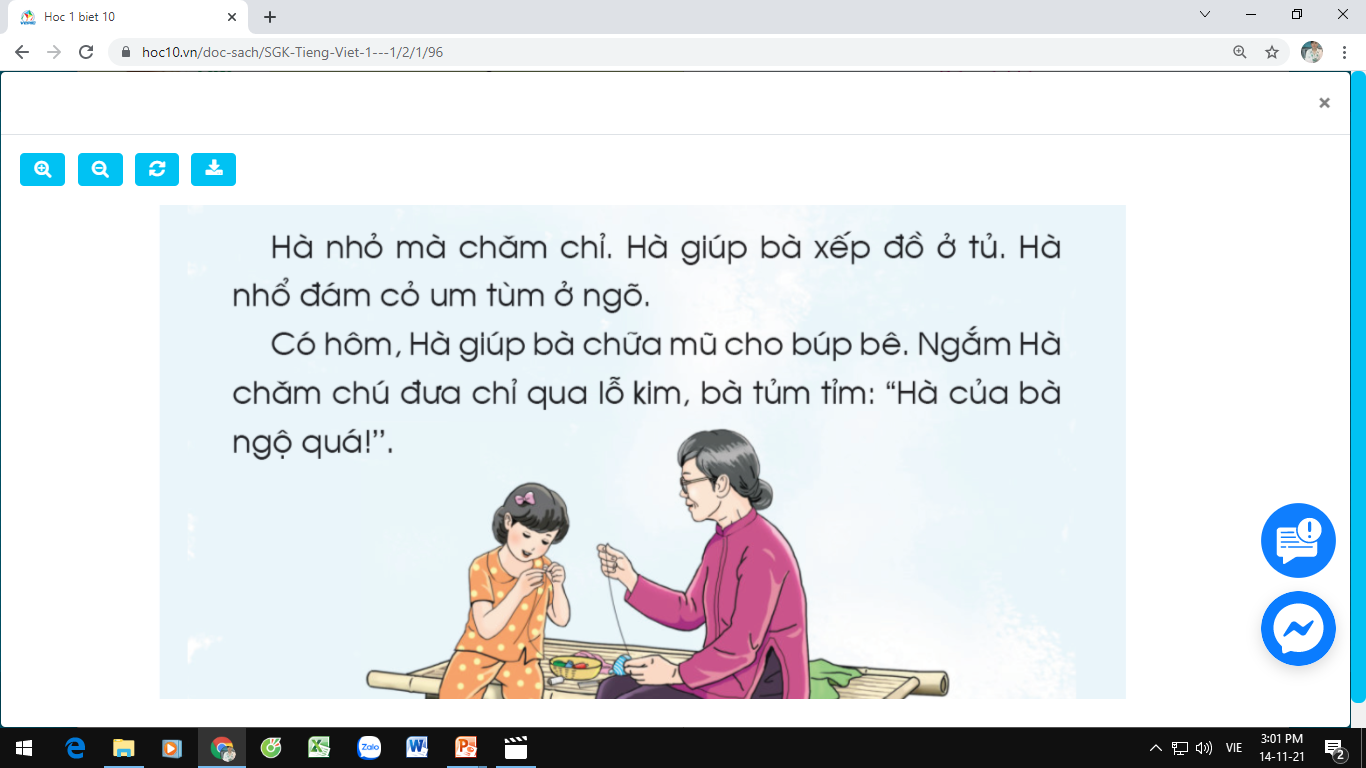 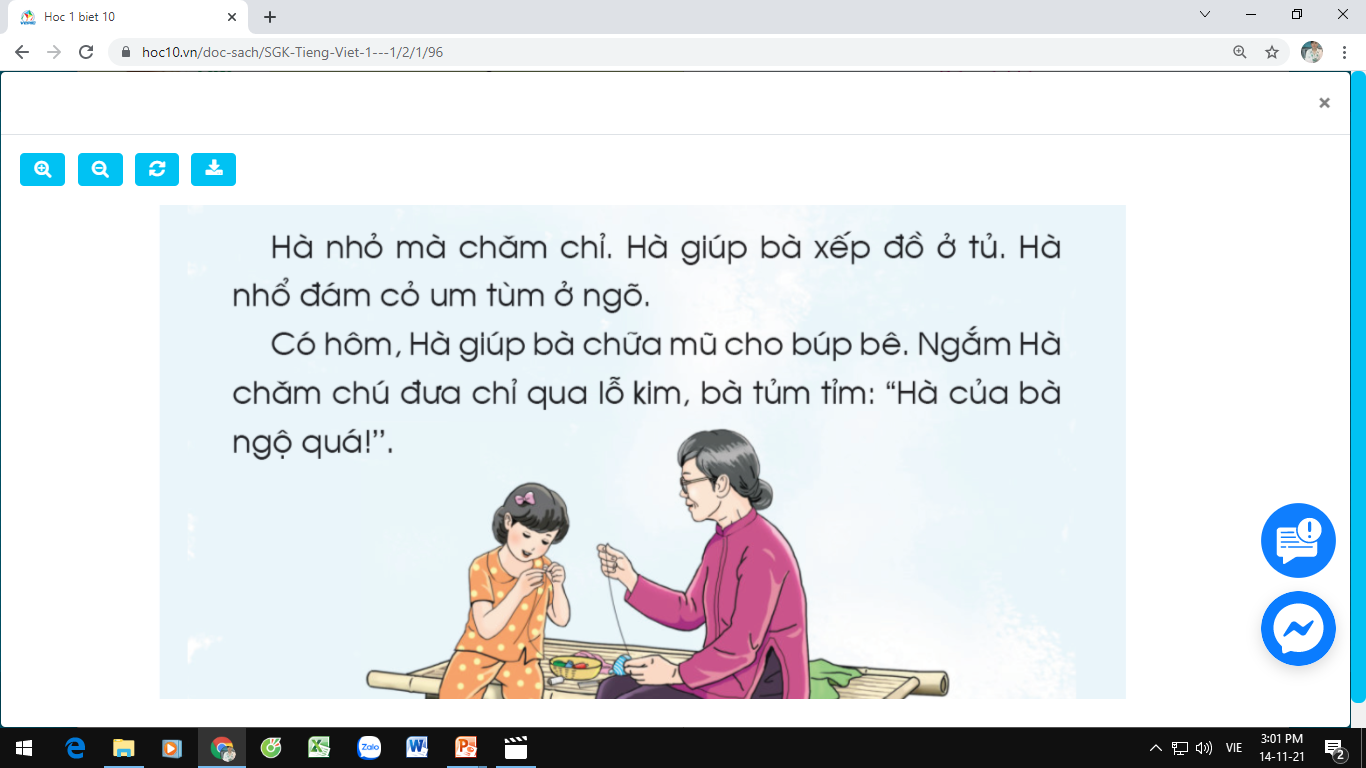 Thứ hai ngày 15 tháng 11 năm 2021
um             up
Tiếng Việt:
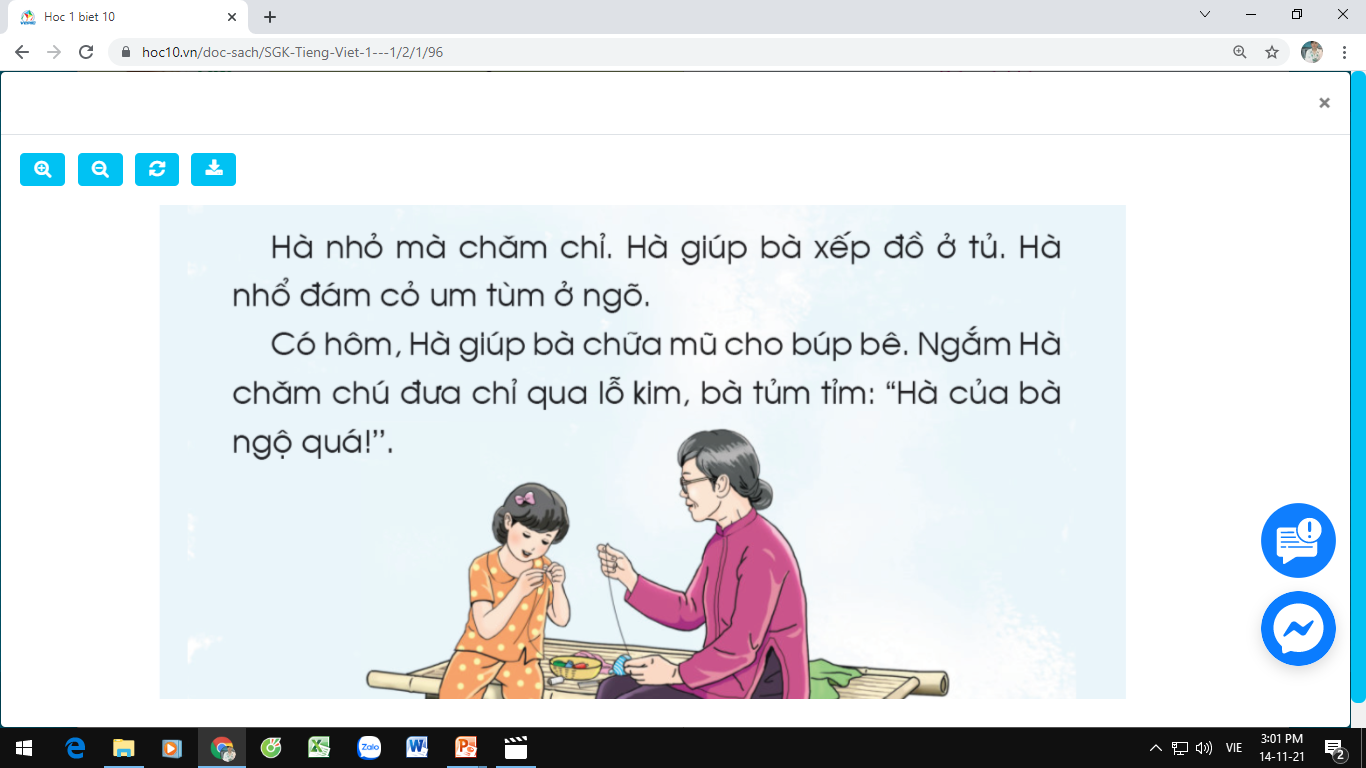 Thứ hai ngày 15 tháng 11 năm 2021
um             up
Tiếng Việt:
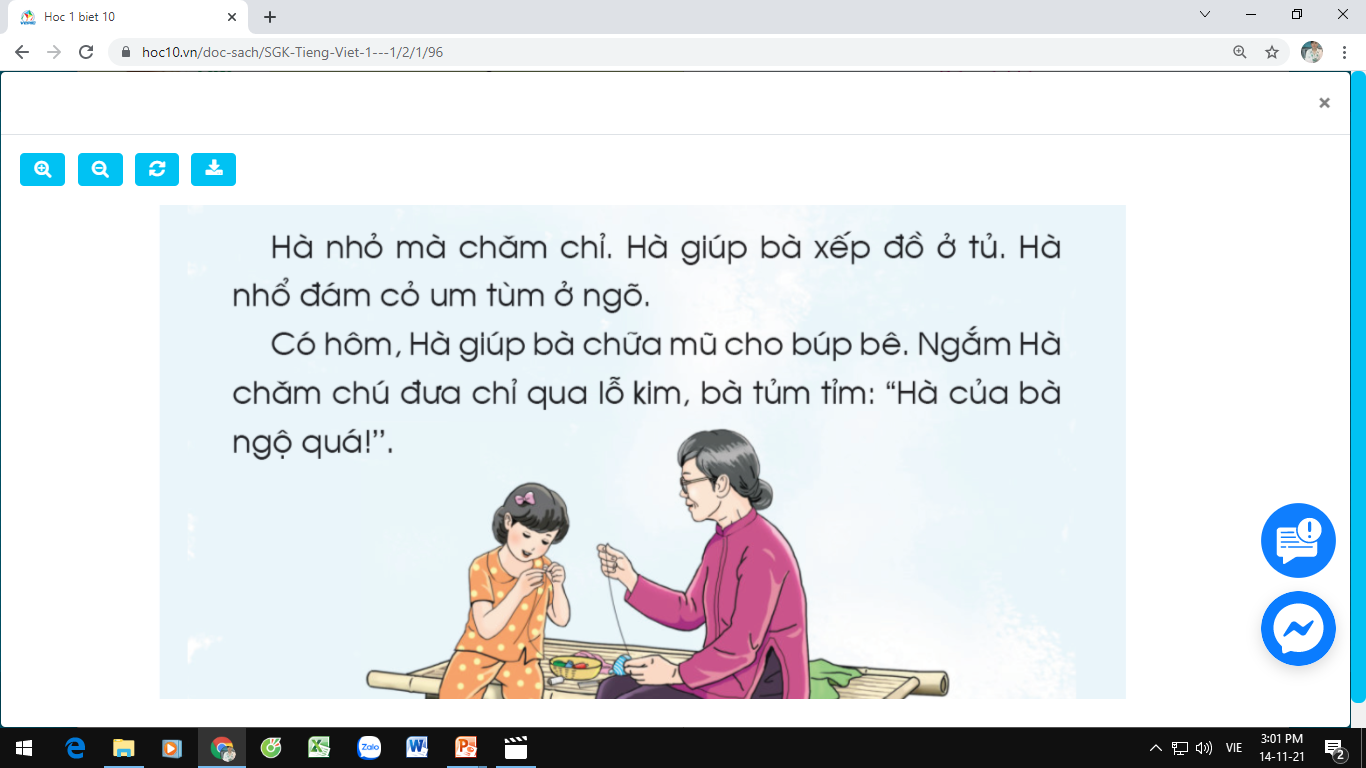 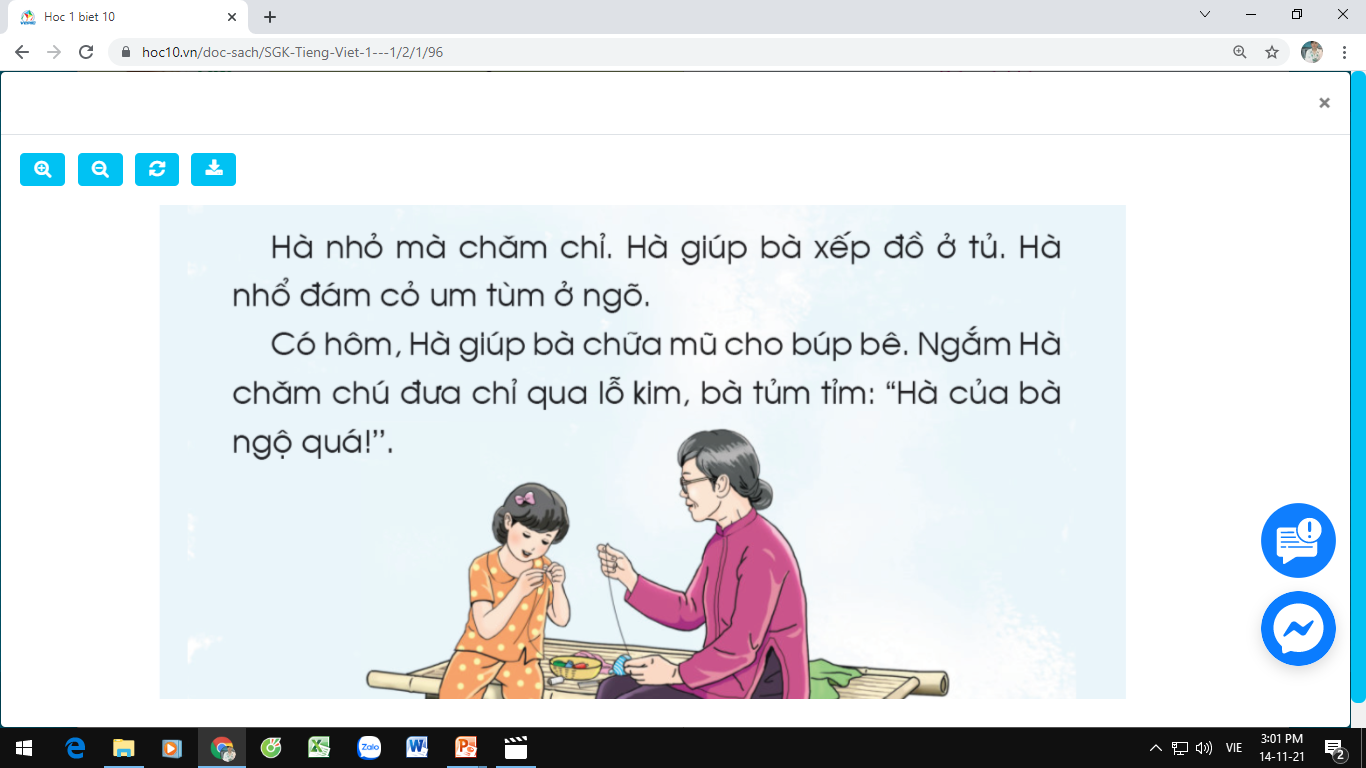 Thứ hai ngày 15 tháng 11 năm 2021
um             up
Tiếng Việt:
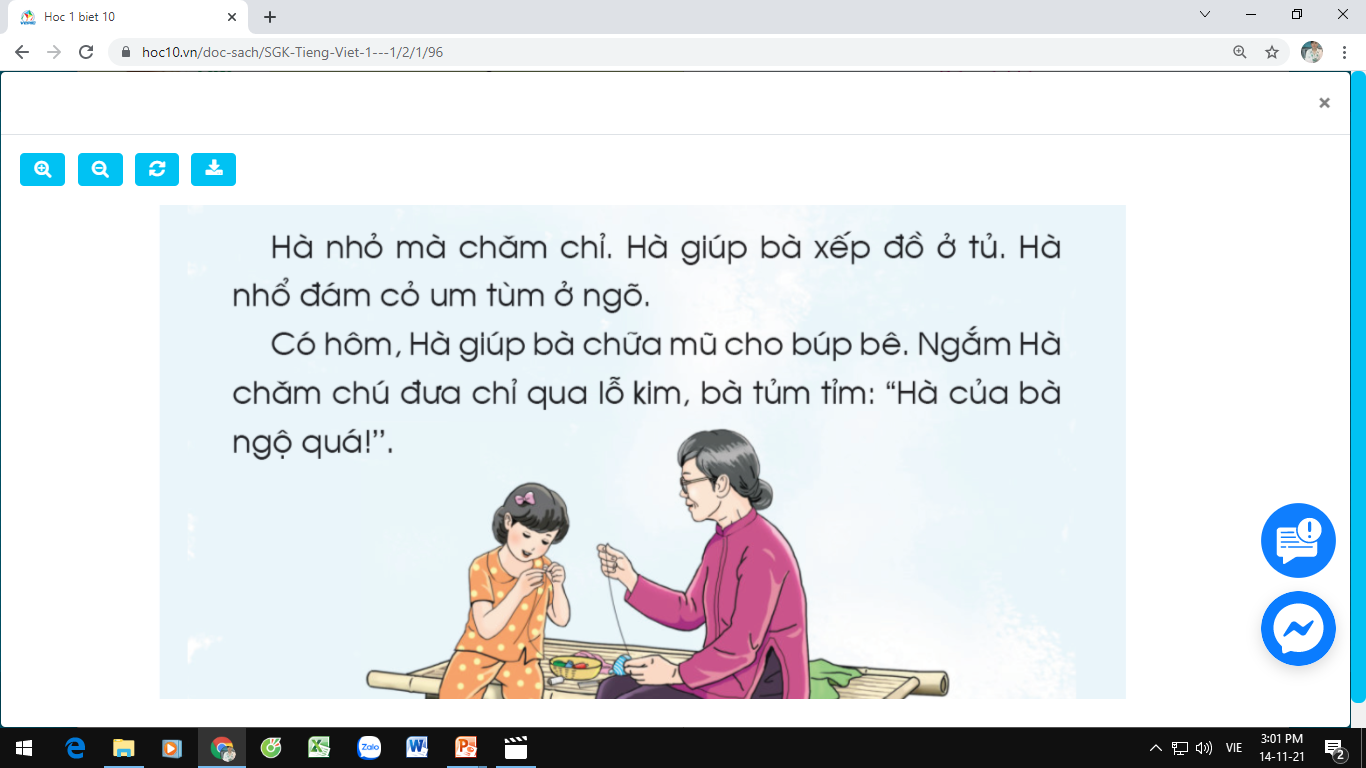 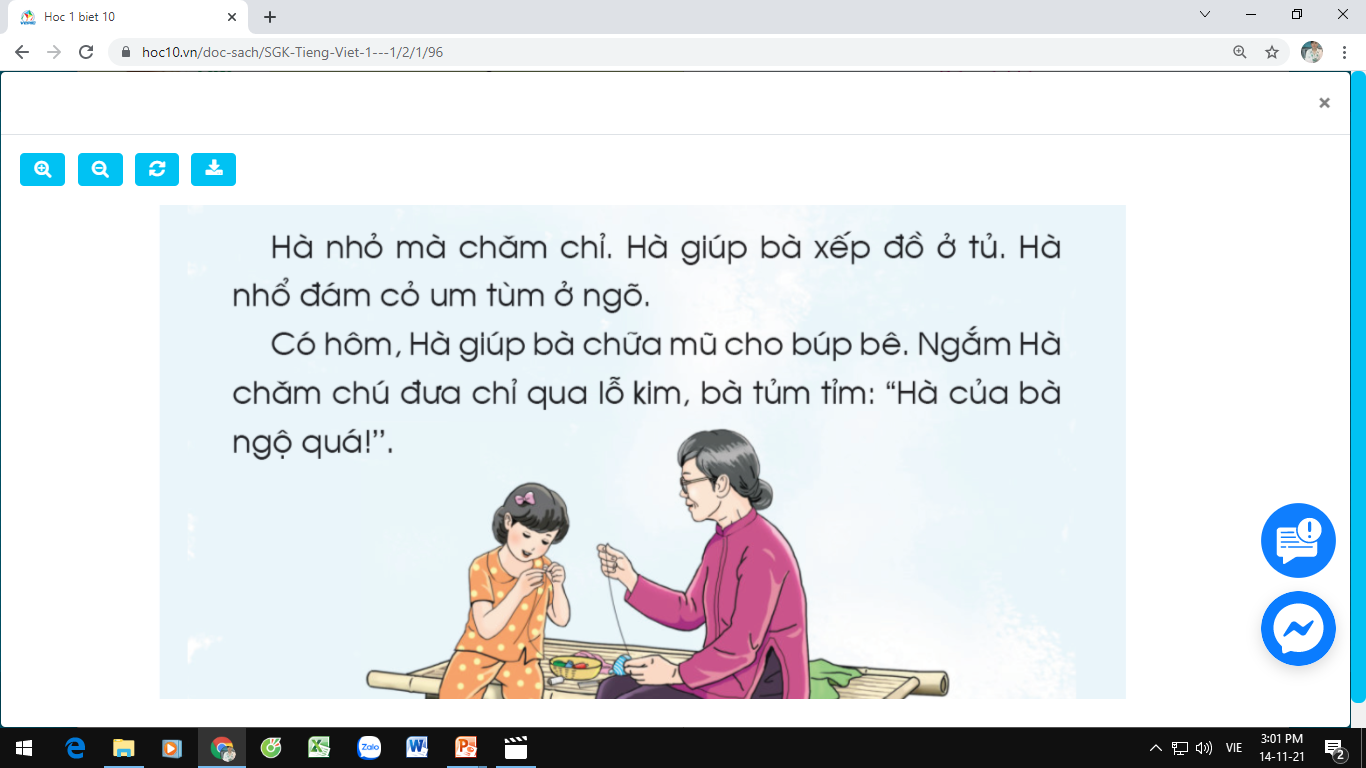 Thứ hai ngày 15 tháng 11 năm 2021
um             up
Tiếng Việt:
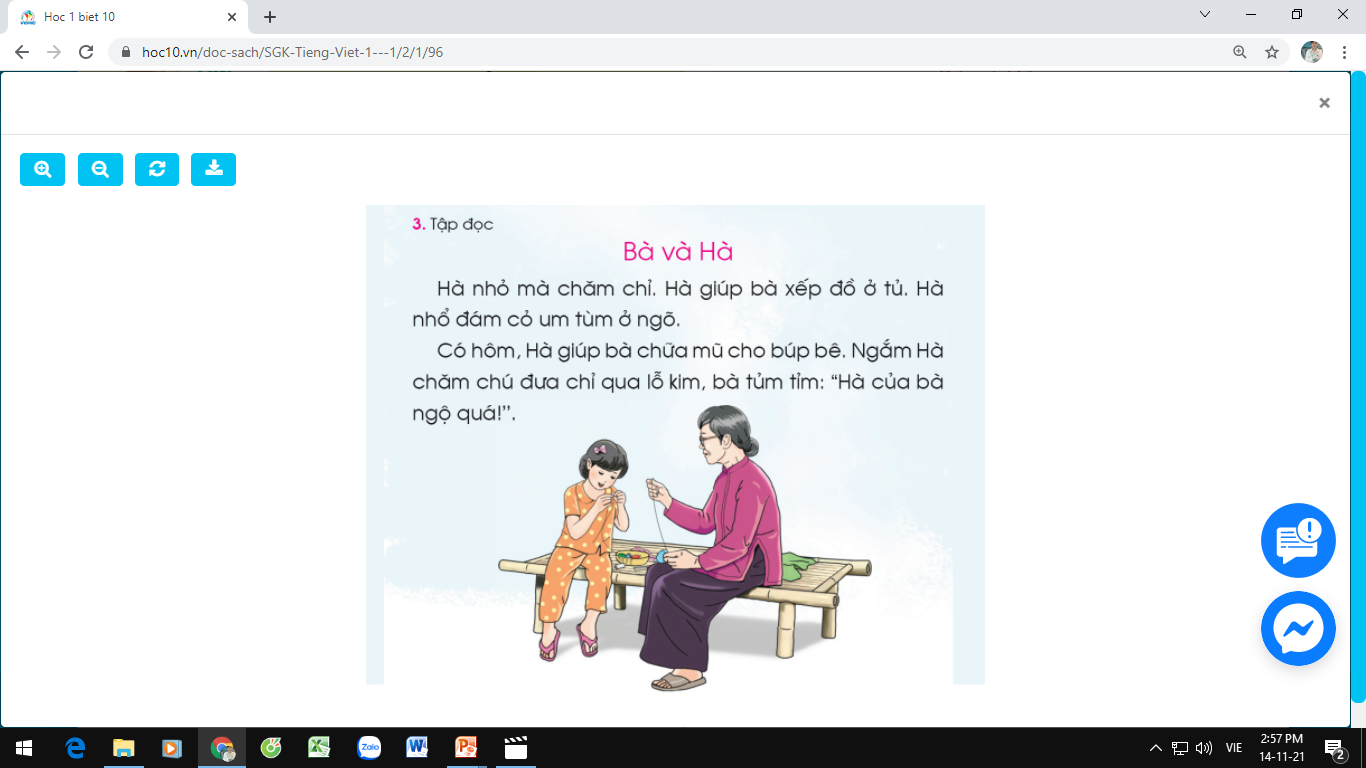 Thứ hai ngày 15 tháng 11 năm 2021
um             up
Tiếng Việt:
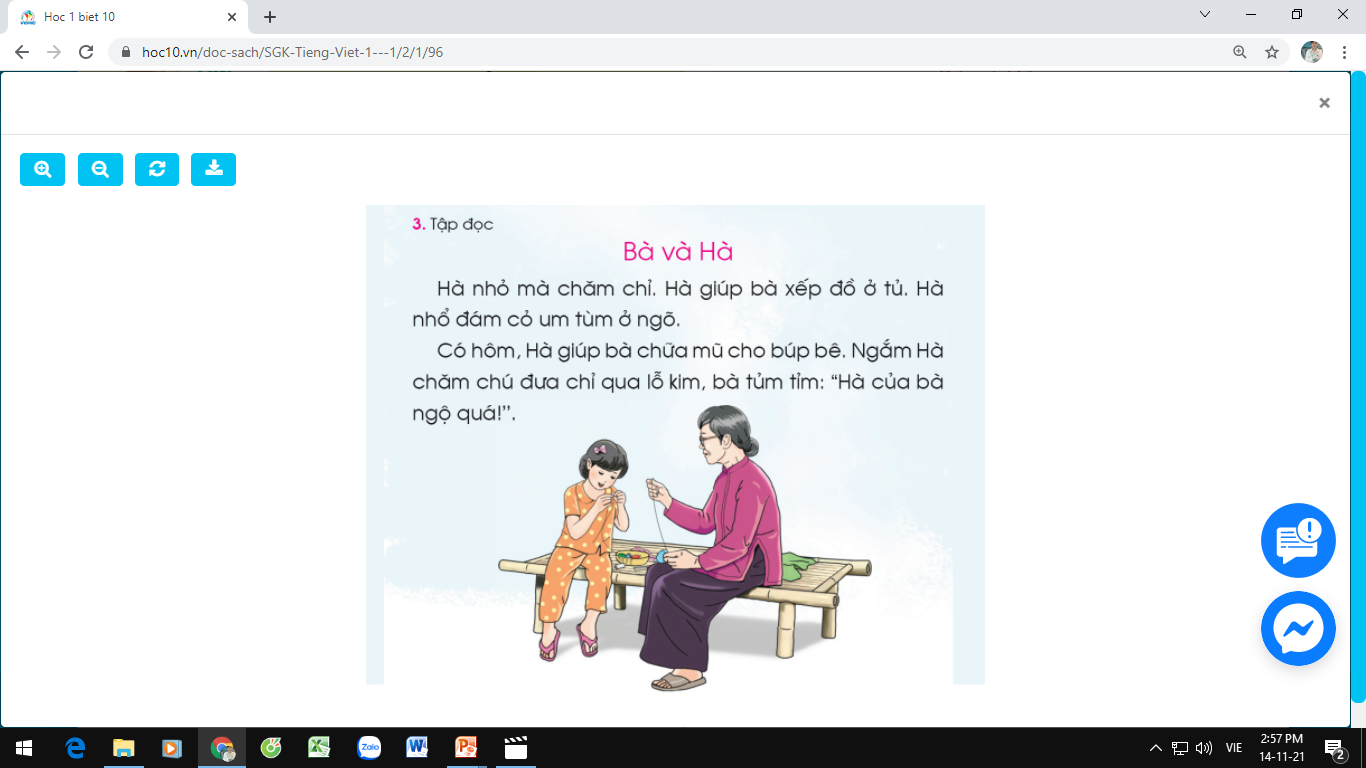 Thứ hai ngày 15 tháng 11 năm 2021
um             up
Tiếng Việt:
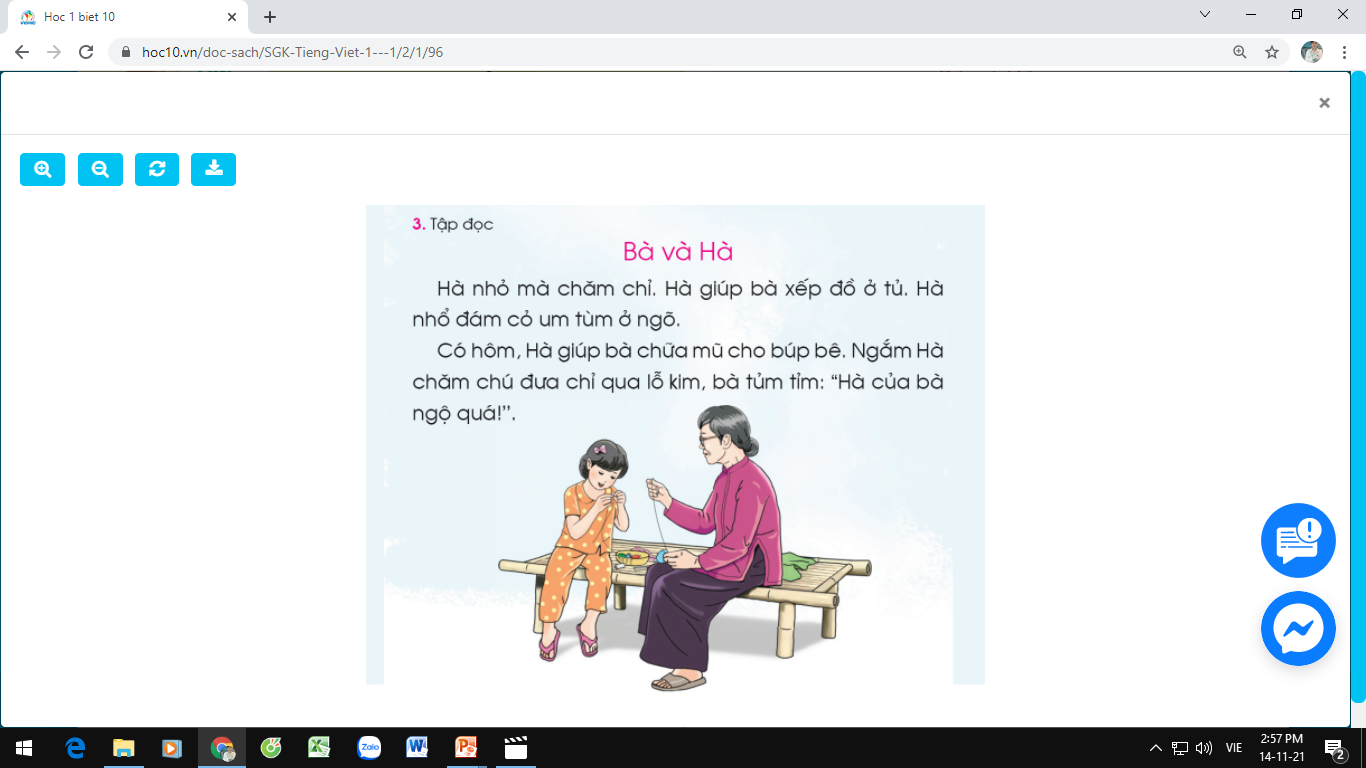 Thứ hai ngày 15 tháng 11 năm 2021
um             up
Tiếng Việt:
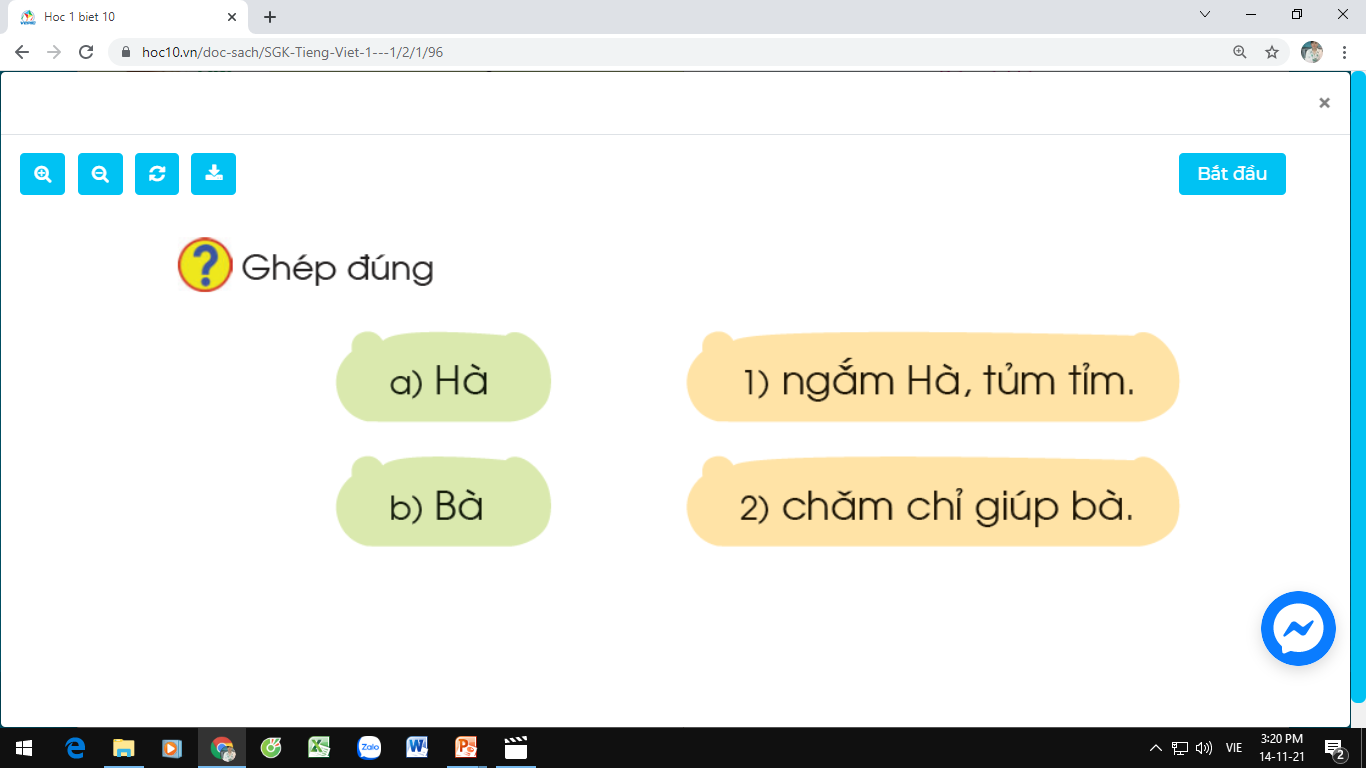 Thứ hai ngày 15 tháng 11 năm 2021
um             up
Tiếng Việt: